Lũy thừa số mũ 
Tự nhiên
n tích số
Lũy thừa của một thương
an
LŨY THỪA CỦA MỘT SỐ HỮU TỈ
xn
Tích thương hai lũy thừa cùng cơ số
Lũy thừa của một tích
Tích:
Thương:
Lũy thừa của lũy thừa
Nhắc lại bài cũ
Viết công thức triển khai lũy thừa: 
    an = ...
a.a.a.a....a  (n thừa số a)
Áp dụng: 
 Viết các số sau dưới dạng lũy thừa.
a)   32.3.34 =...
a)   32.3.34  =....
3.3.3.3.3.3.3
= 37
7 chữ số 3
5.5.5.5.5.5.5.5.5
b)  54.55 =.....
b)  54.55 =.....
= 59
9 chữ số 5
Công thức lũy thừa
- ViÕt c«ng thøc tÝnh: 
               = ... 
               = ... 

- ¸p dông tÝnh:          
  a) 27:25 = ...   			 d)  32.34 =....      
  b) a5:a4 = ...           		 e)  b1.b4 =.... 
  c) 47:47 = ...			 f)  63.65=....
am.an
am+n
am-n
am:an
32+4= 36
27-5= 22
b1+4= b5
a5-4= a1
63+5= 68
47-7= 40=1
LUỸ THỪA CỦA MỘT SỐ HỮU TỈ
LUỸ THỪA VỚI SỐ MŨ TỰ NHIÊN
Lũy thừa bậc n của một số hữu tỉ x,  kí hiệu xn  là tích của n thừa số x(n là một số tự nhiên lớn hơn 1)
Quy ước:
Với:
n thöøa soá
n thöøa soá X
n thöøa soá
n thöøa soá
Vậy:
Ví dụ:
Tích và thương của hai luỹ  thừa cùng cơ số:
Ví dụ:
Luỹ thừa của luỹ thừa:
TÝnh vµ so s¸nh:
(22)3 vµ 26
b)                  vµ
Giải:
(22)3  vµ   26
b)                     vµ
Vậy:
Vậy:
§iÒn sè thÝch hîp vµo « vu«ng :
6
2
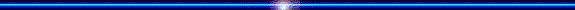 Bµi tËp tr¾c nghiÖm
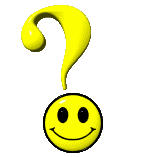 Trong c¸c kh¼ng ®Þnh sau, kh¼ng ®Þnh nµo ®óng ?
32.32 = (32)2
A
23.24 = (23)4
B
52.53 = 52.3
C
(23)2 = 23.2

D
[(-0,5)3]2 = (-0,5)3.(0,5)2
E
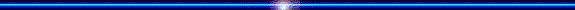 Luỹ thừa của một tích:
TÝnh :
Luỹ thừa của một thương:
Lưu ý khi lũy thừa số mũ nguyên âm:
Luỹ thừa của một thương:
Ví dụ:
1
TÝnh:
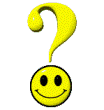 Số hữu tỉ âm nếu mang lũy thừa là số lẻ thì kết quả là SHT âm
Số hữu tỉ âm nếu mang lũy thừa là số chẵn thì kết quả là SHT dương
Có nhận xét gì về lũy thừa của số hữu tỉ âm?
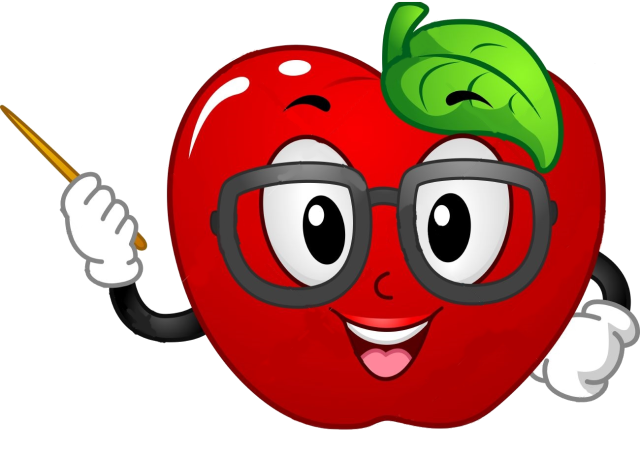 Bài tập nâng cao
Tính:
Lũy thừa số mũ 
Tự nhiên
n tích số
Lũy thừa của một thương
an
LŨY THỪA CỦA MỘT SỐ HỮU TỈ
xn
Tích thương hai lũy thừa cùng cơ số
Lũy thừa của một tích
Tích:
Thương:
Lũy thừa của lũy thừa
Bài học đến đây là kết thúc
Chúc các bạn học thật tốt
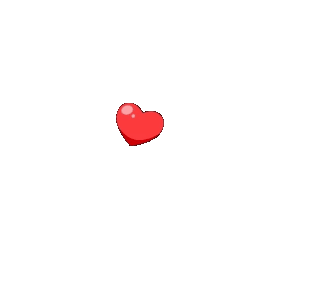 Tham gia nhóm Toán 7 - Thầy Luân qua link
https://zalo.me/g/eyvfgo169
Hoặc quét mã:
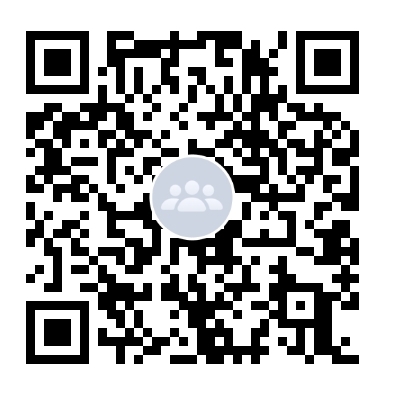